CBP/p300 is a cofactor that is important for enhancer function
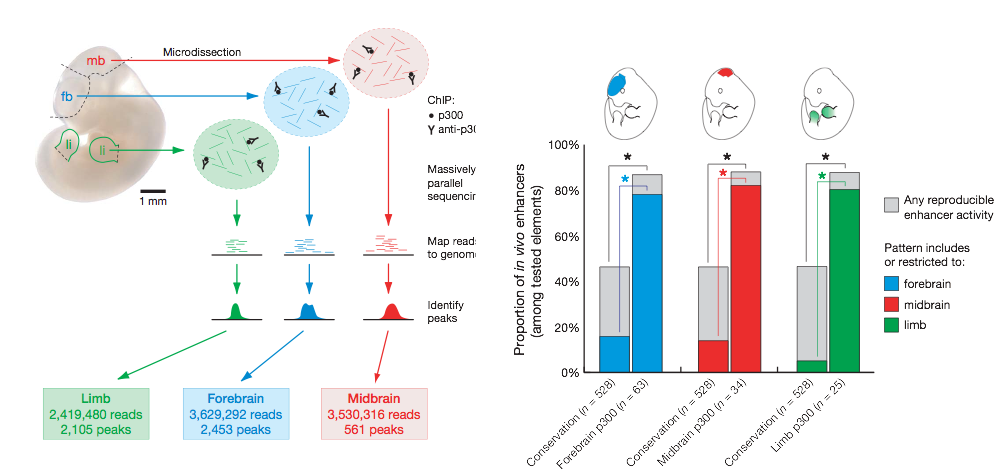 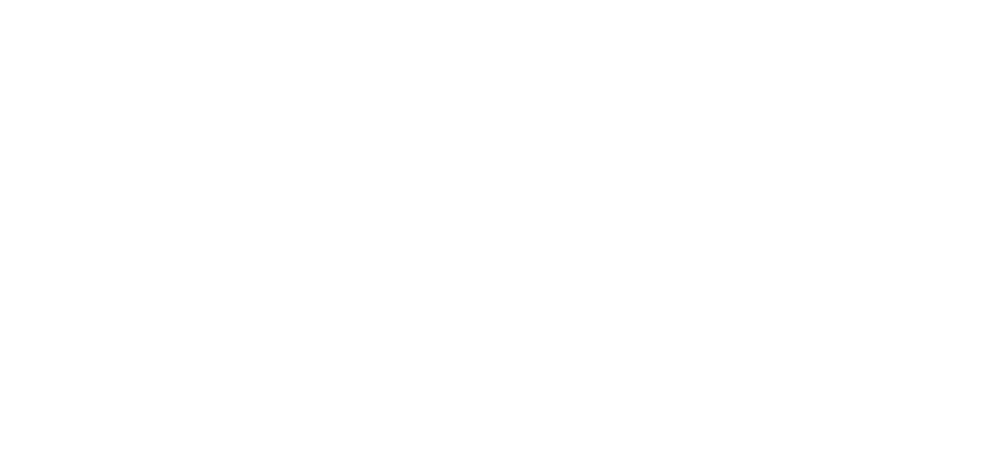 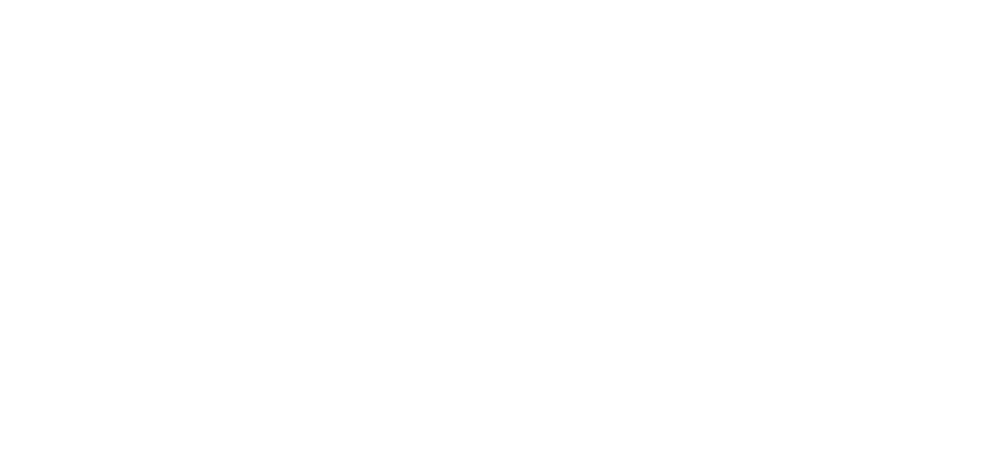 p300 peaks were shown to be good predictors of enhancer activity.
Visel, et al., Nature 2009
H3K27ac is an important mechanism to regulate the activity of enhancers in different developmental stages
Epigenetically, H3K27ac marks are present near active enhancers.
Nord, et al., Cell, 2013
Unsupervised segmentation of genomes based on epigenomic datasets are often used to predict enhancers
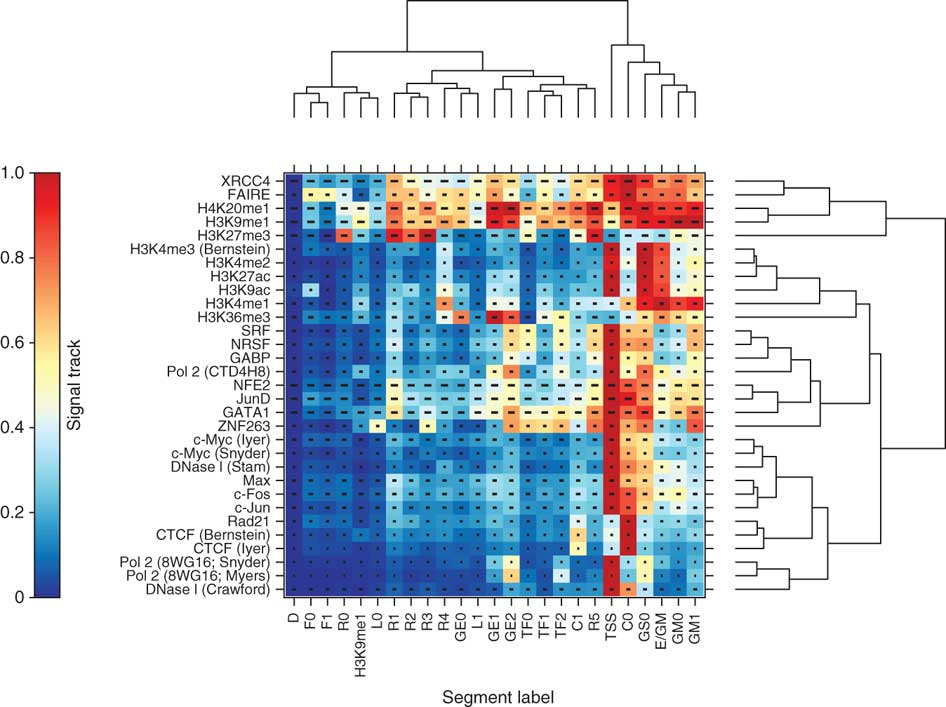 Ernst, et al, Nature Methods, 2011
Hoffman, et al, Nature Methods, 2012